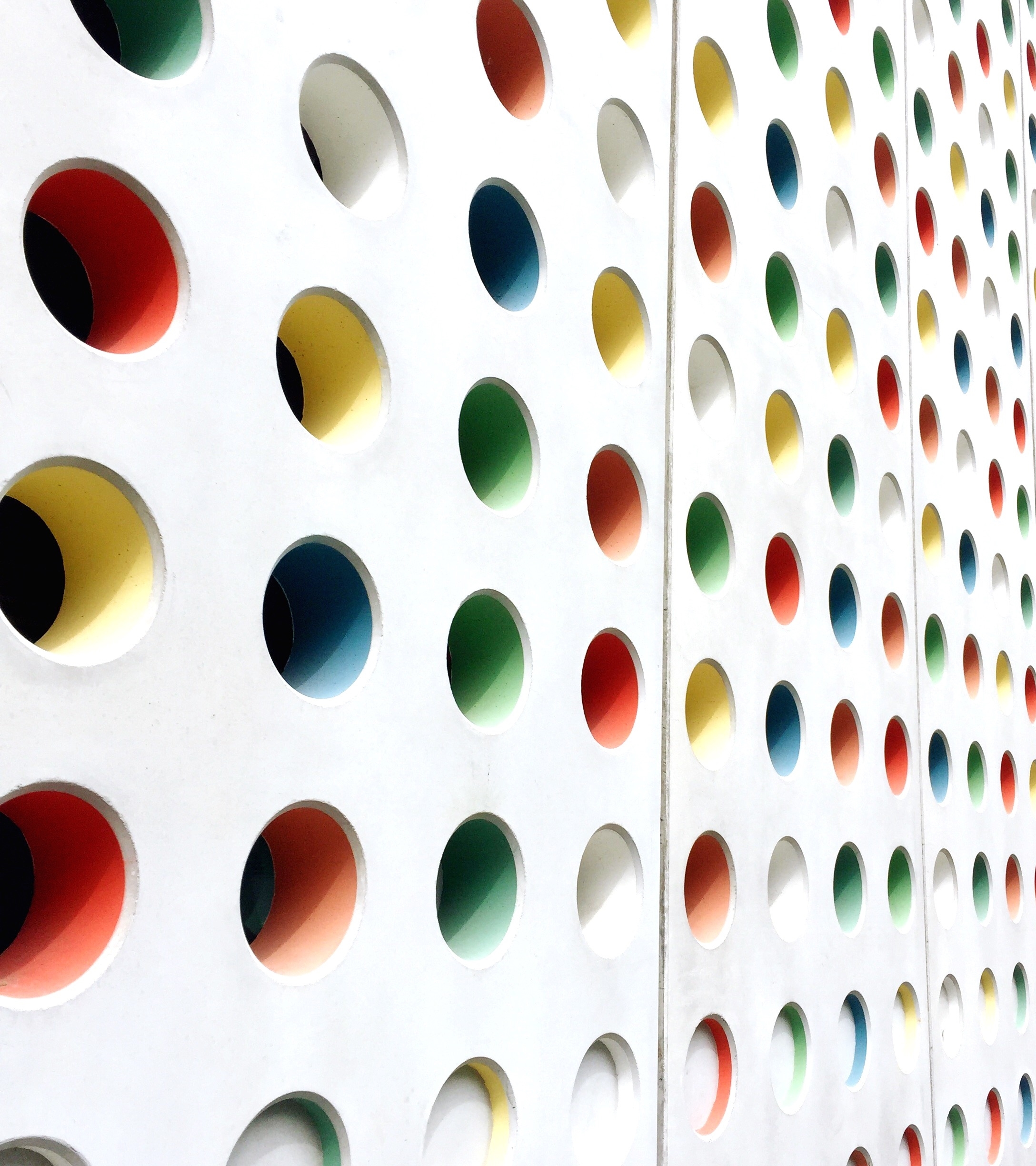 Grants and Partnerships at a Four-Year University
LS 5203 Instructional Librarianship
Joanna Russell Bliss
15 March 2021
Collaboration is essential to the teaching of information literacy. Grants and partnerships can both contribute to the success of such programs.
"Writing Center cover web" by 148 Straith Street Staunton, VA 24401 is licensed under CC BY 2.0.
Grants
One Possible Grant for IL Programs at a Four-Year University
Amount
There is no set amount for the grant, but previous grants to institutions of higher learning for information literacy programs range from $20,000 to $650,000 (The Mellon Foundation, 2021b).
Deadline
There are not required deadlines for grant applications, but they are reviewed by the board of trustees at quarterly meetings held throughout the year (The Mellon Foundation, 2021a).
Characteristics
The foundation does not have a strict definition of what types of programs can apply for a grant, but they note that the mission of the Foundation, as it applies to higher learning, “support sharper critical thinking to create a generation who can help steer a more engaged, multivocal, and truly democratic society,” (The Mellon Foundation, 2021c).
Grant Parameters
Rationale
The teaching of information literacy directly relates to the development of the critical thinking skills that the Foundation wants to encourage; the Framework for Information Literacy for Higher Education (2016) has multiple calls for such skills.
In its call for metaliteracy, the Framework notes a special focus on “metacognition, or critical self-reflection,” (Introduction, para. 5). A note on the definition of metaliteracy further explains, “This approach requires an ongoing adaptation to emerging technologies and an understanding of the critical thinking and reflection required to engage in these spaces as producers, collaborators, and distributors,” (Notes, no. 7).
In its definitions of the frames, the Framework asks “novice learners to critically examine all evidence” when considering a resource’s authority and appropriateness for the work in progress (Authority Is Constructed and Contextual, para. 2), and to “critically evaluate the usefulness of the information” (Information Creation as a Process, para. 2).
Finally, being fluent in metaliteracy allows students to “maintain an open mind and a critical stance,” (Research as Inquiry: Dispositions, point 4) and to “critically evaluate contributions made by others in participatory information environments,” (Scholarship as Conversation: Knowledge Practices, point 4).
Rationale
The lack of parameters for the grants through the Mellon Foundation allow a university librarian to dream big when considering the teaching of information literacy. In an ideal setting, what would be needed to create a robust information literacy program that not only teaches IL skills but also allows for one-on-one consultations to underscore these skills while students are working on projects?
For example, it allows applicants to create a prospective budget that includes the salary of a new teaching librarian who can also work in a Research and Writing Lab, done in partnership with the Writing Center on campus.
Or to fund training:
For librarians who want to develop their tutoring and teaching skills.
For faculty who want to collaborate with librarians on information literacy assignments.
For peer writing tutors who can help fellow students with lower-level papers, allowing for longer consultations with librarians and writing instructors on bigger projects.
Partnerships
Possible Collaboration
Emphasizing the links between research and writing
Partnership with the Writing Center would underscore the relationship between research and writing, whether it’s for a scholarly paper or a business presentation. In order to present your research in an orderly way, you still have to be able to find the best resources first.
Co-location builds on existing services
If the Writing Center already exists as a place to come for advice on one’s scholarly work, librarians would add to the benefits offered by the Writing Center in a space where students already feel comfortable when sharing their work.
One-on-one consultations
While librarians can offer this service with or without the Writing Center (and often do), such partnership would allow writing tutors and librarians to share consultations in a way that helps students in multiple ways – a librarian can review a paper that needs more narrative work and advise them to speak with a writing tutor; a writing tutor can see that the student needs more resources and advise them to talk to the librarian about further research.
Outcomes
Rationale
As first-year students work on their first research papers in college, the idea of scholarly research can be completely overwhelming. While the library has a system in place to offer one-shot instruction for these students within their freshmen writing classes, having a place to speak with writing tutors and librarians one-on-one would greatly help to support such instruction.
Consider Kuhlthau’s (2021) Information Search Process: If librarians partner with the Writing Center, the partnership allows staffers to discuss an assignment with students wherever they are in the process. Librarians can work with students who are in the beginning stage of research: initiation, selection, and exploration. Both librarians and writing tutors can help students who are formulating hypotheses and collecting resources, trying to find connections between them. And writing tutors can work with students who have already written drafts but need feedback on how the information has been presented.
References
148 Straith Street Staunton, VA 24401. (2013). Writing center cover web [Image]. Flickr. https://www.flickr.com/photos/69926363@N05/15176137349/ 
Association of College & Research Libraries. (2016). Framework for information literacy for higher education. http://www.ala.org/acrl/standards/ilframework
Kuhlthau, C. (2021). Information search process. Rutgers School of Communication and Information. https://wp.comminfo.rutgers.edu/ckuhlthau/information-search-process/ 
The Mellon Foundation. (2021a). Grantmaking policies and guidelines. https://mellon.org/grants/grantmaking-policies-and-guidelines/ 
The Mellon Foundation. (2021b). Grants database. https://mellon.org/grants/grantmaking-policies-and-guidelines/ 
The Mellon Foundation. (2021c). Programs: Higher learning. https://mellon.org/programs/higher-learning/